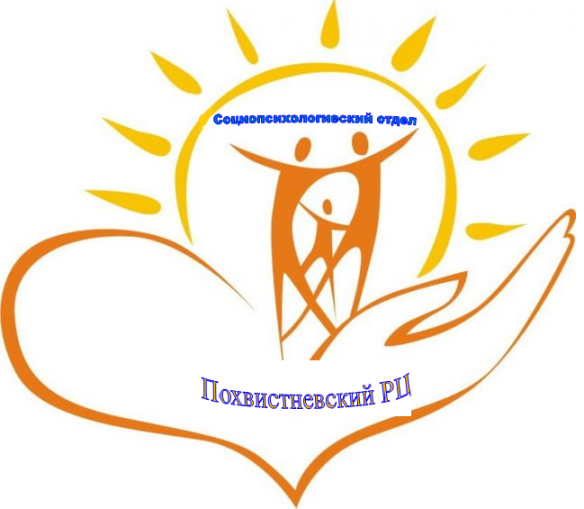 Условия реализации индивидуальной программы развития обучающегося с интеллектуальными нарушениями (умственной отсталостью)
И.А. Забелина,
  начальник социопсихологического отдела
ГБУ ДПО «Похвистневский РЦ»
Терминологический словарь
Умственная отсталость – это стойкое, выраженное недоразвитие познавательной деятельности вследствие диффузного (разлитого) органического поражения центральной нервной системы (из ПрАООП образования обучающихся с УО).
Цель реализации АООП образования обучающихся с легкой умственной отсталостью (интеллектуальными нарушениями) — создание условий для максимального удовлетворения особых образовательных потребностей обучающихся, обеспечивающих усвоение ими социального и культурного опыта (из ПрАООП образования обучающихся с УО). 
Индивидуальный учебный план - учебный план, обеспечивающий освоение образовательной программы на основе индивидуализации ее содержания с учетом особенностей и образовательных потребностей конкретного обучающегося. (ст. 2 ФЗ «Об образовании в РФ»)
Индивидуальная программа развития - это специальный разработанный комплекс оптимальных мероприятий, включающий в себя отдельные виды, формы, объемы, сроки и порядок реализации мер, направленных на восстановление, развитие, коррекцию, компенсацию способностей ребенка с УО (инвалидностью) к выполнению определенных видов деятельности.
Образовательные потребности обучающегося с УО
раннее получение специальной помощи средствами образования; 
 обязательность непрерывности коррекционно-развивающего процесса, реализуемого, как через содержание предметных областей, так и в процессе коррекционной работы;
 научный, практико-ориентированный, действенный характер содержания образования;
 доступность содержания познавательных задач, реализуемых в процессе образования;
 систематическая актуализация сформированных у обучающихся знаний и умений; специальное обучение их «переносу» с учетом изменяющихся условий учебных, познавательных, трудовых и других ситуаций;
 обеспечении особой пространственной и временной организации общеобразовательной среды с учетом функционального состояния центральной нервной системы и нейродинамики психических процессов обучающихся с умственной отсталостью (интеллектуальными нарушениями);
 использование преимущественно позитивных средств стимуляции деятельности и поведения обучающихся, демонстрирующих доброжелательное и уважительное отношение к ним;
развитие мотивации и интереса к познанию окружающего мира с учетом возрастных и индивидуальных особенностей ребенка к обучению и социальному взаимодействию со средой;
специальное обучение способам усвоения общественного опыта - умений действовать совместно с взрослым, по показу, подражанию по словесной инструкции;
 стимуляция познавательной активности, формирование позитивного отношения к окружающему миру.
Модель введения ФГОС обучающихся с умственной отсталостью (интеллектуальными нарушениями)
Организация образовательной среды
Обучение педагогов, специалистов работе с детьми с УО в соответствии с ФГОС УО
ТПМПК,  ПМПк
Создание условий
Программно-методическое обеспечение
Семинары, круглые столы, тренинги
Работа УМО
Курсы повышения квалификации
Направления деятельности ОО
Разработка АООП, АОП, учебных планов, ИПР, СИПР
Работа с родителями
Мониторинг качества образования
Сетевое взаимодействие
Организация получения  образования обучающимися с ограниченными возможностями здоровья (ФЗ «Об образовании в РФ» ст. 79)
Готовность общеобразовательных организаций к реализации ФГОС ОВЗ, ФГОС УО (стартовые и промежуточные условия)
Учебный план
Коррекционно-развивающая область
Мониторинг БУД
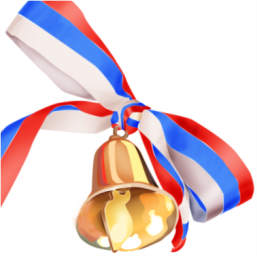 Контакты:
Забелина Ирина Анатольевна,
Тел.: (84656)23237,
E-mail: izabella.an@yandex.ru

Спасибо за внимание!